CSCI-351Data communication and Networks
Lecture 16: PKI + DNSSEC 
Warning: This may be hard to understand. Do not lose yourself during the class and keep asking questions
Project 4 Released
DNSSEC Client
Final Schedule
8:00am — 10:30am at December 13th
Comprehensive
Project 3
Will send you the feedbacks of Project 2 and 3 by the next class
Please
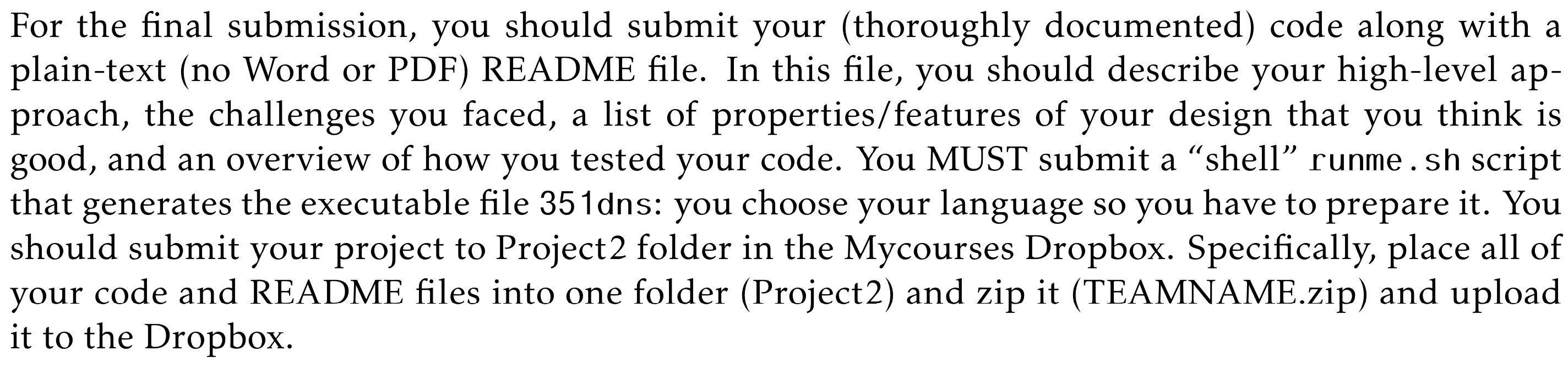 Public Key Cryptography
Authentication
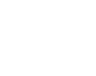 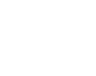 Encryption
Alice
Alice
Private
Public
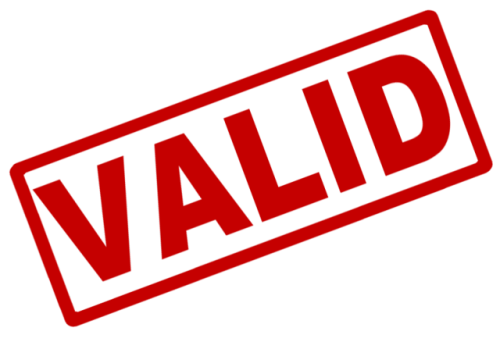 [Speaker Notes: PKI uses public key cryptography.

There are two basic things that public key cryptography provides: authentication and encryption.
Let’s say you have a pair of keys called private and public key;
As it name stands, you are the only one knows about private key, and public key is disseminated widely.

Depending on a type of documents, you may not care about the confidentiality of the document, but you want to provide something that can say that the sender is you; then you can generate a digital signature using your private key so that I can verify the signature using your public key;

Or I have a document and would like to send it to you in a secure manner; so I can encrypt the  document using your public key, so that only you can decrypt it 


–––––––––– –––––––––– ––––––––––
An analogy for digital signatures is the sealing of an envelope with a personal wax seal. The message can be opened by anyone, but the presence of the unique seal authenticates the sender.]
Public Key Infrastructure
Public Key Infrastructure (PKI) supports 
the (1) distribution and (2) identification of public key
PKI
….
How can I trust this key?
[Speaker Notes: Then here’s a problem; we assume that the public key is widely deployed.
But If I get your public key from somewhere, and how can I believe that the key is actually yours?

That’s what PKI provides; PKI basically provides the distribution, and identification of public key.]
Hierarchical 
 Public Key Infrastructure
Hierarchical
PKI
Many secure protocols in the Internet rely on hierarchical PKI
Chain of trust
Oh. now I trust your key
I only trust this key(s)
Trust Anchor(s)
[Speaker Notes: Each secure protocols in the Internet uses different mechanism of PKI, but the majority uses a hierarchy to provide those functions. 

Here’s the concept; 
I have only small number of keys that I trust, which is called trust anchor.
Because your key is not in my list; what you can do is to make your key signed by multiple intermediate keys, but ultimately these keys must be signed by the key that I trust. 
So what you can see here is the chain-of-trust which leads until the trust anchors;

Okay now you understand hierarchical PKI, this is how general PKI works; DNSSEC and HTTPS also follow this general structure;]
Something to plug (1)
New course – Spring 2019
I’ll be teaching a new (Graduate-Level) Seminar Course in the Spring 2019
GCCIS-CSCI-759 Topics In System
Title: Public Key Infrastructure and Network Security
Security is really important! (who doesn’t say..)
Again, 
Signing and verification process
Public
Receiver
Private
Hash function 
(e.g., SHA256)
Hash function 
(e.g., SHA256)
Sender
Public
Hashed Data
(Digest)
Signature
(Encrypted Digest)
Decrypted Digest
Data
Data
Signature
(Encrypted Digest)
Hashed Data
(Digest)
Same or not?
Domain Name System (DNS)
example.com
example.com
Browser
A records
A records*
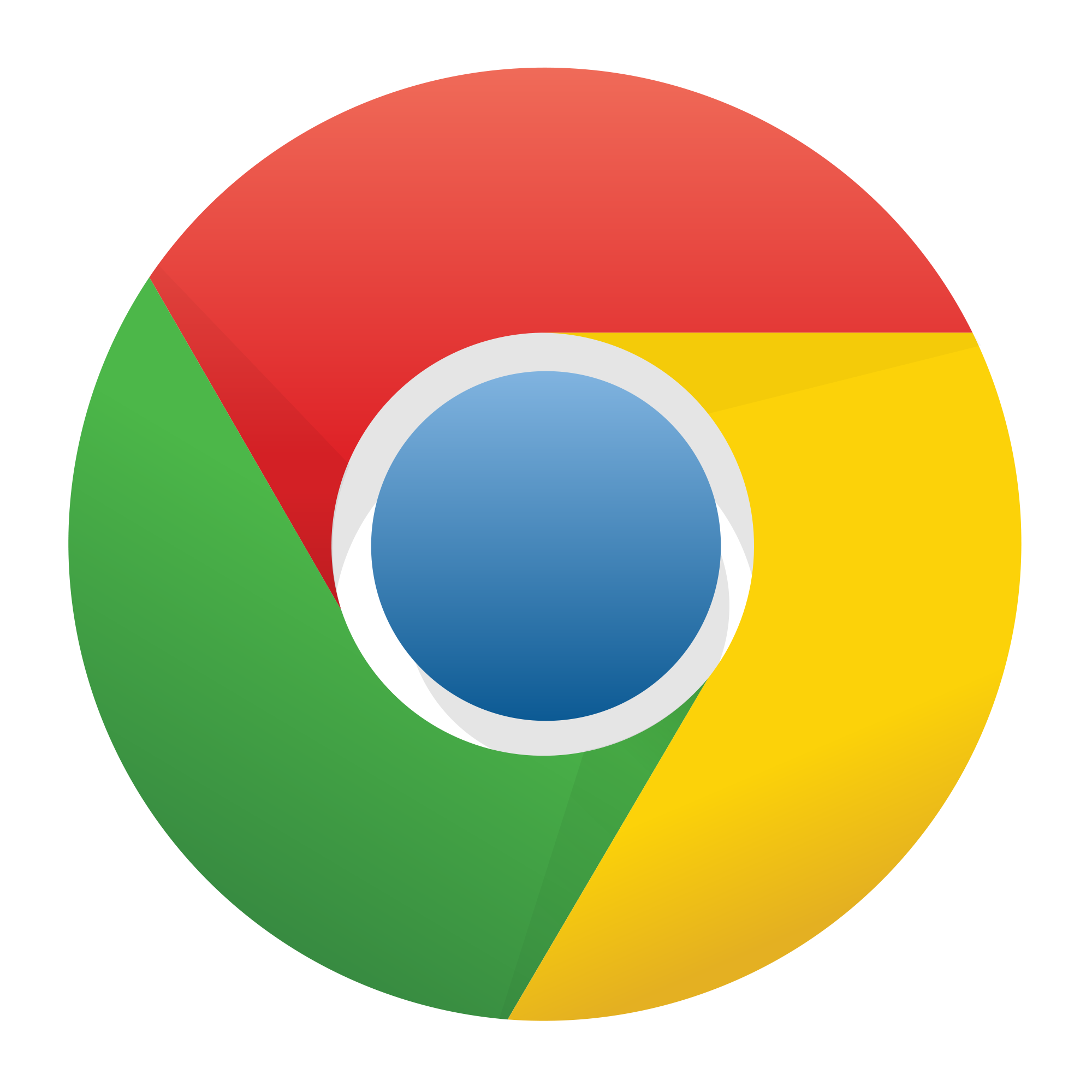 155.33.17.68
155.33.17.68
DNS Resolver
example.com's
Authoritative
DNS Server
*A record: one of the DNS records that contains IP addresses of a domain name
[Speaker Notes: DNSSEC is an security extension to DNS.
Many of you probably are familiar with DNS, but in case you’re not, I'm gonna give you a little back ground.
DNS is like a Yellow Pages in Internet, It translates human readable name to machine readable IP addresses.
So if you type google.com in your browser, then DNS will get an IP address.
In practice, in a browser, when you type a domain name, your machine is configured to use your local DNS resolver, it’s a typically machine near you that looks up DNS request on your behalf.

So you type example.com, your browser sends a request to your local resolver (probably a Washu resolver) says who is example.com and your resolver figures that out. The way figures that out is using example.com's authoritative DNS server, and it sends the response back to resolver.

But there is a security problem in DNS.]
DNS Spoofing
example.com
example.com
Browser
✗
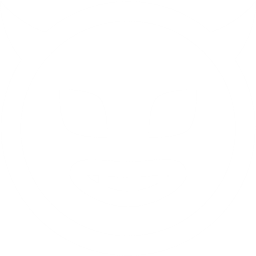 A records
A records
1.2.3.4
155.33.17.68
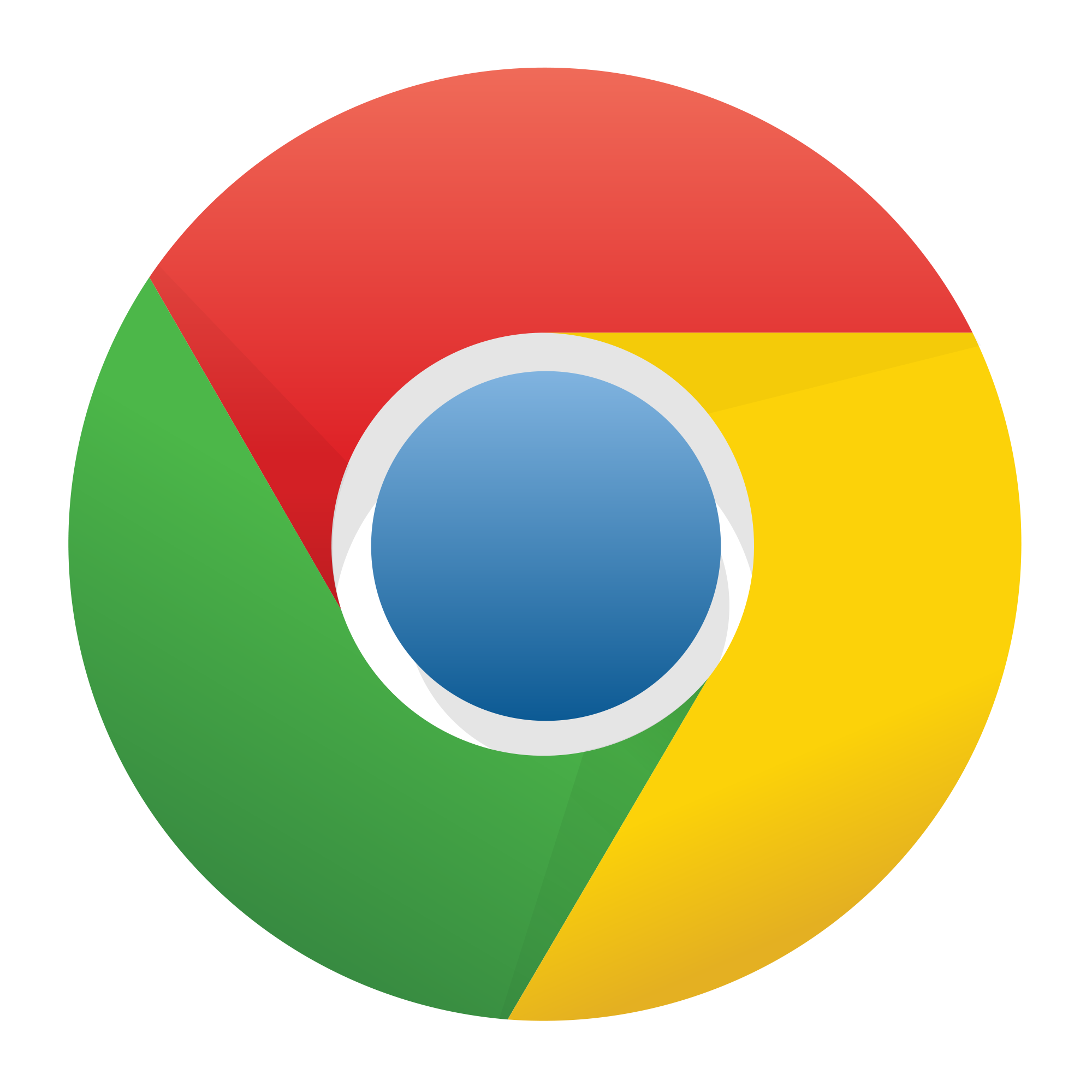 1.2.3.4
DNS Resolver
example.com's
Authoritative
DNS Server
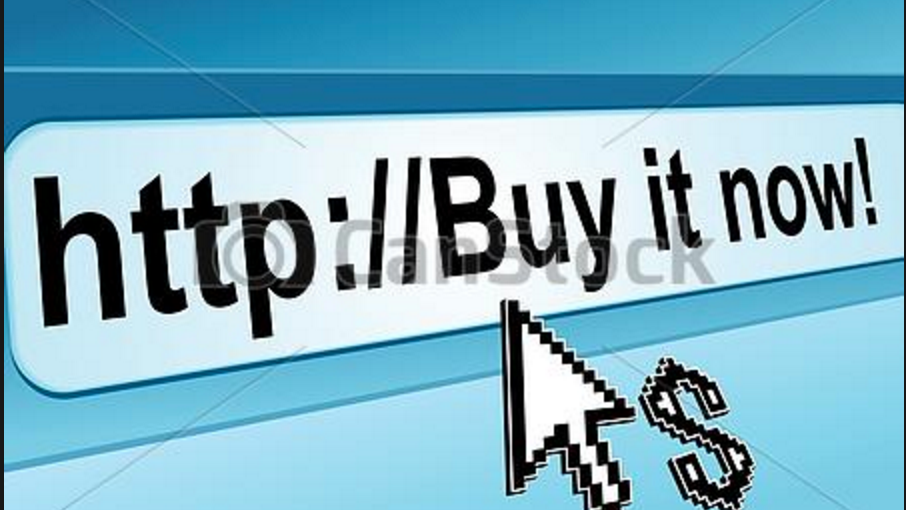 Advertisement or 
other contents
[Speaker Notes: But as DNS has no security feature, the record could be spoofed.
So the bad guy can hijack the response and modify the IP address in the response, then a browser will see the different webpage.

As you can see, DNS resolver looks up the name on behalf of user, and the answer is coming from authoritative DNSSERVer, let’s focus on this two entity.

And let’s see how DNSSEC solve this security issue.]
DNSSEC 101
example.com
. (root)
1.2.3.4
RRSIG
.com
Chain of Trust
example.com's
Authoritative
DNS Server
DNS Resolver
DNSKEY
[Speaker Notes: DNSSEC solves this problem by deploying public key infrastructure to provide integrity of DNS record.
Now, DNSServer maintains a private/public key pair.
Then the server returns a record with its signature signed by its private key.
Now of course the problem is how do you validate the signature. You need a key.
Authoritative DNS server now provides another record called DNSKEY.
here’s the problem; how can a resolver believe that the DNSKEY actually belongs to example.com?

DNSSEC mirrors existing DNS hierarchy, so now .com zone also has a DNSKEY and 
.com zone signs the example.com DNSKEY, and this .com key is also signed by root DNSKEY.
Then how do you validate the root’s DNSKEY? This is pre-fetched in the resolver.

So what you can see here is the chain of trust.
Now, let’s see how this actually works in practice]
DNSSEC 101
. (root)
.com
example.com's
Authoritative
DNS Server
DNSSEC 101: Hierarchy Builds Trust
RRSIG
= Hash(        )
4c04a5 … ff0cdd
.com
example.com's
Authoritative
DNS Server
DS Record
DS Record
DNSSEC 101: Hierarchy Builds Trust
RRSIG
compare!
DNSKEY
DS Record
.com
DS Record
example.com's
Authoritative
DNS Server
DNS Resolver
DNSKEY
[Speaker Notes: If a resolver wants to verify the authenticity of DNSKEY, it can simply compare the DNSKEY 
With the DS record fetched from the parent zone, which is .com zone.]
DNSSEC: Hierarchical PKI
Root DNSKEY
DS Record
. (root)
DS Record
I only trust this key
.com
example.com
[Speaker Notes: In summary, DNSSEC uses Hierarchical PKI.
As the root zone is only one, resolvers maintain only one trust anchor, which is a root DNSKEY.

And even though example.com DNSKEY is not signed by root zone directly, it is signed by .com key, which is signed by root DNSKEY that a resolver already has, a resolver can validate the example.com's DNSKEY. And In practice, DS records is used to provide the authenticity of DNSKEY.


ARE THERE ANY QUESTION?]
Signing and verification process 
in DNSSEC
Public
Receiver
Private
Hash function 
(e.g., SHA256)
Hash function 
(e.g., SHA256)
Sender
Public
Hash of DNS Records
Signature (RRSIG)
Hash of DNS Records
DNS Records (RRSets)
DNS Records (RRSets)
Signature (RRSIG)
Hash of DNS Records
Same or not?
Two DNSKEYs
.com’s
Authoritative
DNS Server
= Hash(        )
DS Record
4c04a5 … ff0cdd
Signature (RRSIG)
A Record
example.com's
Authoritative
DNS Server
DS Record
DS Record
Two DNSKEYs
example.com's
Authoritative
DNS Server
DS Record
DS Record
= Hash(        )
4c04a5 … ff0cdd
Signature (RRSIG)
RRSIG of ZSK
ZSK
.com’s
Authoritative
DNS Server
Key Signing Key (KSK)
Zone Signing Key (ZSK)
DS Record
A Record
Two DNSKEYs
Are you serious? Why?
example.com's
Authoritative
DNS Server
Key Signing Key (KSK)
Zone Signing Key (ZSK)
Only used to generate the signature of “ZSK”
=> Not heavily used
=> Stored in the offline storage (e.g., HSM)
=> More secure!
Frequently used to 
generate signatures for the DNS records
=> should be loaded on the memory
=> Not secure
Revisiting 
3 Principles of Information Security
Confidentiality
Integrity
Availability
Motivation of this research
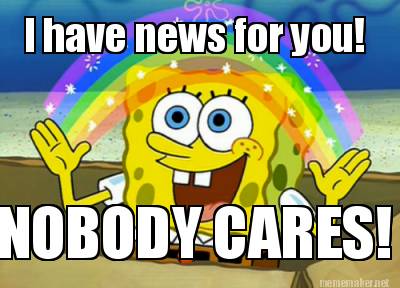 Even though DNSSEC was introduced 20 years ago!
[Speaker Notes: Before the beginning, let me ask you something;

How many of you know what the DNSSEC is?
Okay then how many of you know about any domains using DNSSEC?

Even though it was introduced 20 years ago, and we know DNSSEC is good, 
But we don’t know how much it is deployed, and if they are not deployed very well – what’s the underlying reason, so we even don’t know what to do to improve it.]
Research Questions
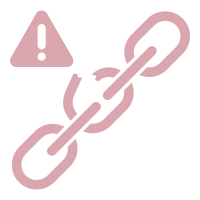 How well is today’s DNSSEC PKI
 ecosystem managed?
If it is not managed well, then why?
How can we improve it?
[Speaker Notes: because it is challenging to monitor millions of domains and DNS resolvers over the years and systematically analyze to see what and why something is wrong]
How to Deploy DNSSEC (Correctly)
DNSKEY
(1) Have DNSKEYs
DS record Uploads
(3) Generate and upload DS record     to the parent zone
RRSIGs
(2) Generate Signatures
[Speaker Notes: Now you’re ready to understand what’s the problem of DNSSEC is.

If you want to deploy DNSSEC on your nameserver, you first need to have a DNSKEY.

Question and answer for this section is how many domains are do these things.
Now to know that, we need a data.]
Scanning All Domains
Over 750 billion DNS Records
[Speaker Notes: We need large scales and historical data to see the trends.

We measured for all .com/.org/.net’s all second level domains every day.
The number of total domains are 140 millions, and we regularly fetch relevant DNS records for two years.

This is huge datasets, 147M and every single day which is about over 750 billion DNS records
This is a pervasive view of DNS ecosystem.]
DNSSEC deployment is rare, but growing
Deployment
How DNSSEC is deployed
DNSKEY
RRSIGs
RRSIGs
~1.0%
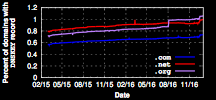 DS record Uploads
[Speaker Notes: Then the first question is how many domains support DNSSEC? 
Please note that, DNSSEC was introduced about twenty years ago.

Y axis shows the percent of domains with DNSKEY record, which means that they at least tried to deploy DNSSEC. 
So, in ideal cases, you would see about more than 90% of domains with DNSKEY.

However, we observed that deployment is very rare, showing that only 1% of domains have deployed DNSSEC.

But, the bright side is it is increasing. There are two ways to look at this: the glass is either 99% empty or 1% is full, but the problem is it takes about twenty years to fill the 1% of the glass, which means there must be something wrong.

Then, let’s see if they generate a signature using a DNSKEY.]
Generating Signatures
Missing RRSIGs
RRSIGs are rarely missing (0.3%)
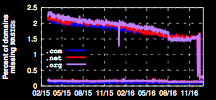 DNSKEY
~1.0%
RRSIGs
RRSIGs
~0.3%
DS record Uploads
[Speaker Notes: Now, we see whether the domains with DNSKEY (among 1%) actually provide signatures.
Now y axis shows the precent of domains missing signatures.

Here’s the result;
There’s two observations here;

First, in our recent snapshot, signature is rarely missing by showing 0.3%.
But, Up until very recently, upto two percent of signatures are all missing.

This huge drop is due to Domain Monster, one hosting provider. They provide authoritative DNS server for their users, but they did not sign the records even though they have DNSKEYs.

This shows that a single entity plays a huge role in DNSSEC, which we will look more details in a few moment.

[click]
So signatures is rarely missing (and we also verified all signatures using their public key, and we found that only 0.5% of them are invalid), which means that it seems domains with DNSKEY manage DNSSEC very well.]
Building a Chain of Trust
Nearly 30% of domains DO NOT
upload DS records!
DS Records
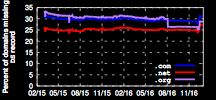 DNSKEY
~1.0%
RRSIGs
RRSIGs
~0.3%
DS record Uploads
~30%
Why does DNSSEC deployment remain so small?
Why are 30% of domains w/o DS records?
[Speaker Notes: Now, let’s see how many domains w/ DNSKEY generate and upload a DS record to the parent zone.

Y axis shows the percent of domains without DS record.

[click]

Surprisingly, we found that 30% of domains w/ DNSKEY, do not upload a DS record. What it means that client can not validate the chain of trust. There is no chain leading back to the root.
For some reason, they only deployed DNSKEY and generate the signature, but they didn’t do the last step.

Now, we found that there are two problems here;
DNSSEC is not deployed very well, and also 30% of them are mismanaged.
Then, why is that?

So I’m gonna spend few more slides showing you that explains why this is happening]
Deploying a DNSSEC on Your Server
Buy
GoDaddy
Registrar
example.com
.COM 
(Verisign)
Registry 
(TLD)
I need a domain
Owner
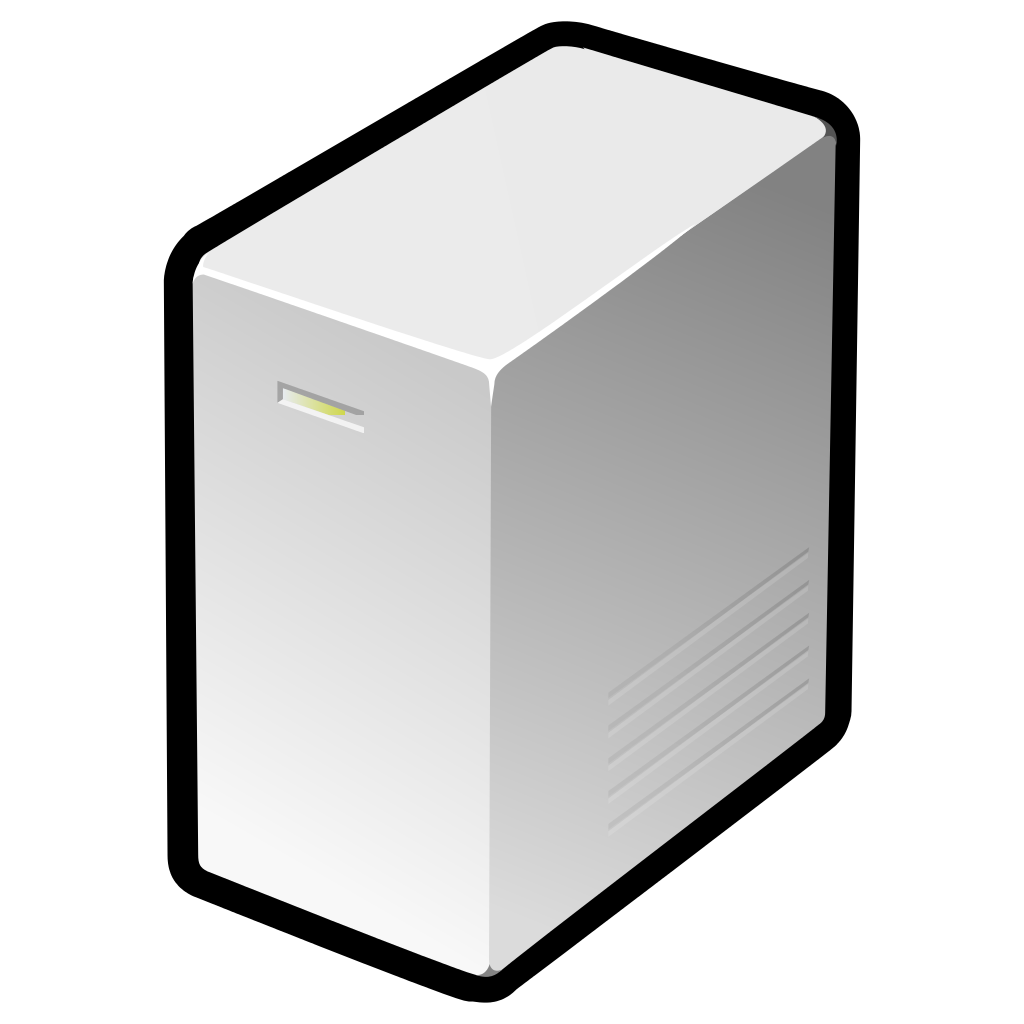 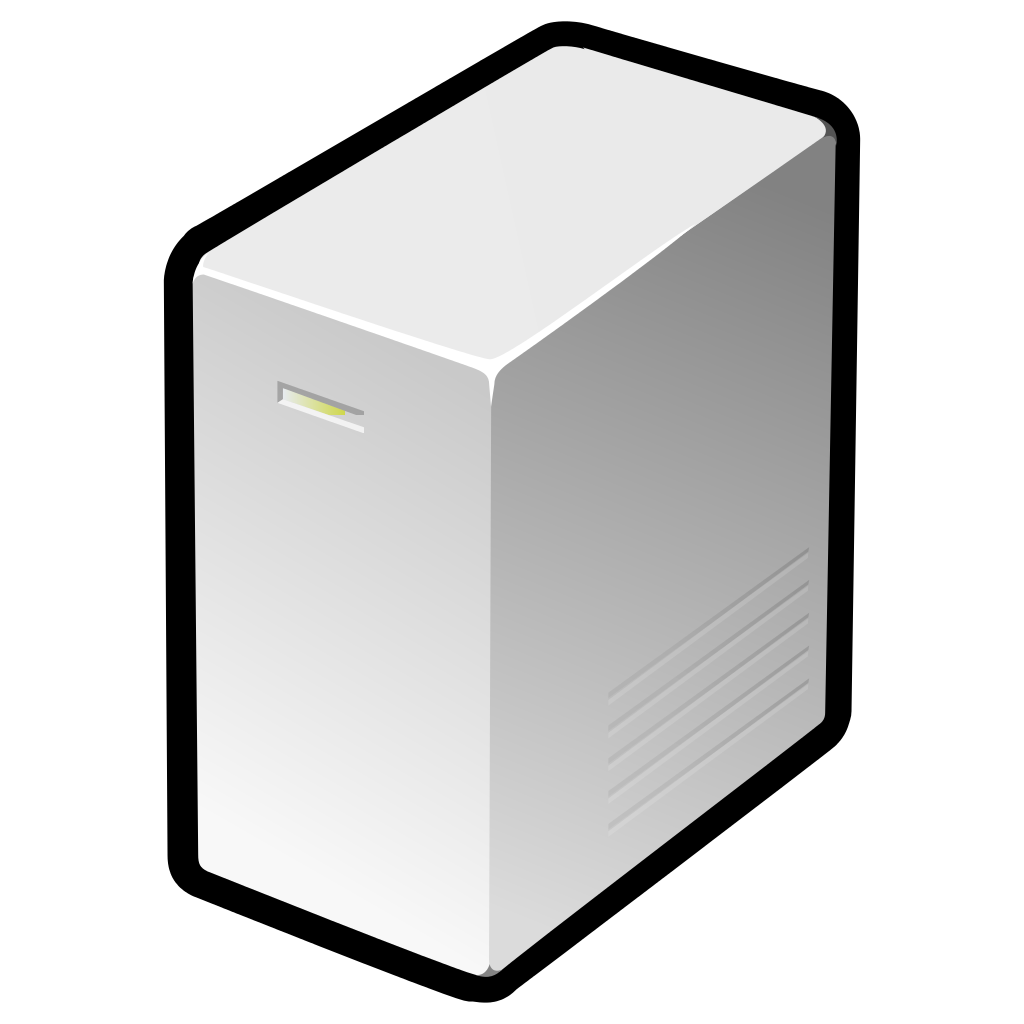 DS Record
DS Record
[Speaker Notes: Then, You first understand the process of buying a domain.

 You can buy a domain from GoDaddy,
Godaddy is a registrar, which is an organization that has an authority to register a domain to the database managed by registry.

Registries are organization that manage top level domain, so for example, Verisign
 manages .com, and it manages the list of registered domains in a database.
So let’s say you bought a domain from GoDaddy and you want to deploy DNSSEC.


Now < Pause >

you need have a nameserver to deploy DNSSEC.

As I mentioned before, you can use a DNS server provided by the registrar. Then it will generate DNSKEY/SIGNATURE and DS record on behalf of you. It will upload the DS record to the registry. If the registrar you’re using turns on the DNSSEC by default, then you’re lucky, there’s nothing you need to do.

Or if you want to run your own DNS server, then you generate a DS record and pass it to the registrar and ask them to upload it to the registry because you don’t have an authority to access the registry.]
Third Party DNS Operator
CloudFlare
Third-Party 
DNS Operator
Delegate
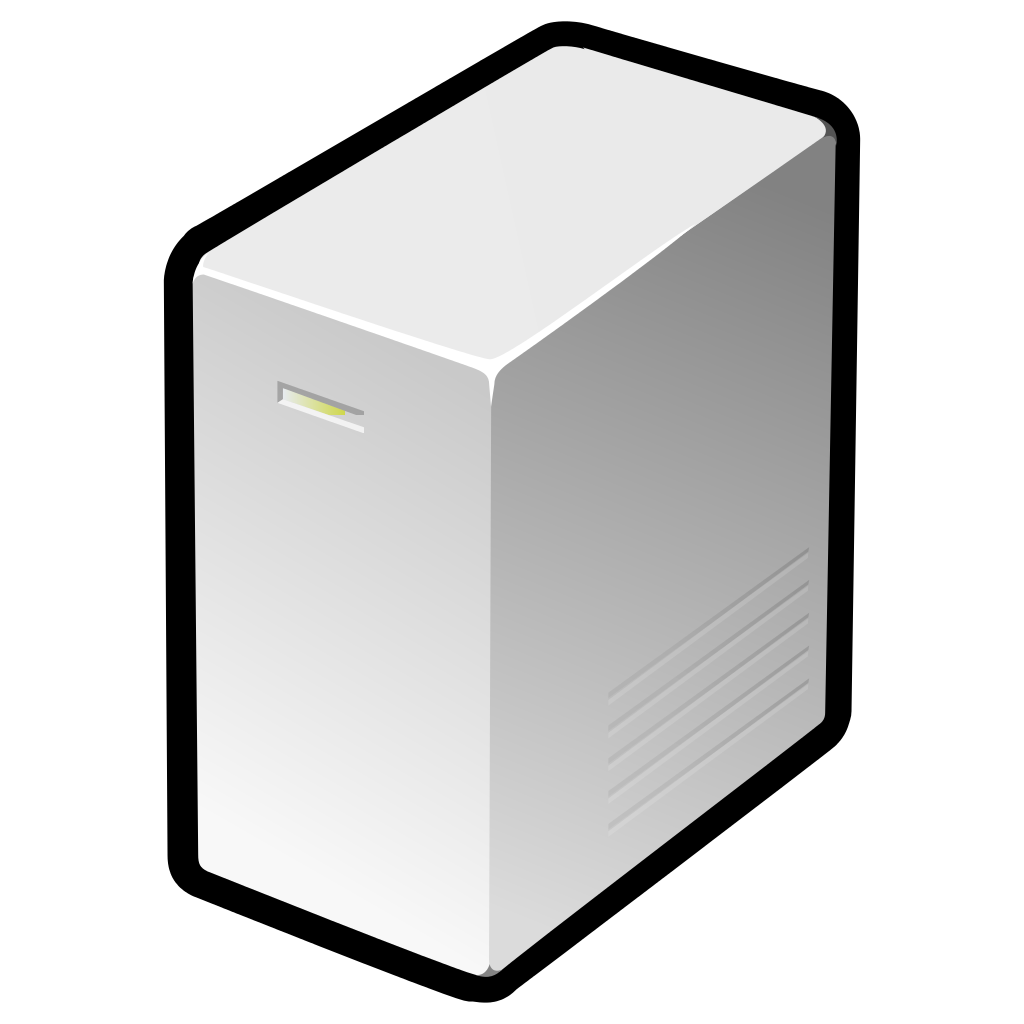 .COM 
(Verisign)
Registry 
(TLD)
GoDaddy
Buy
Registrar
example.com
DS Record
[Speaker Notes: If you’re using third-party DNS operator, then it’s not you that generate the DS record, but third-party DNS operator will generate the DS record for you

<click>
And what you need to do is copy the DS record (which is basically a string) and pass it to the registrar and ask them to upload to the registry.

If you think this is complex, it’s not enough we can make it even worse.]
Third Party DNS Operator
Buy
CloudFlare
Third-Party 
DNS Operator
example.com
Delegate
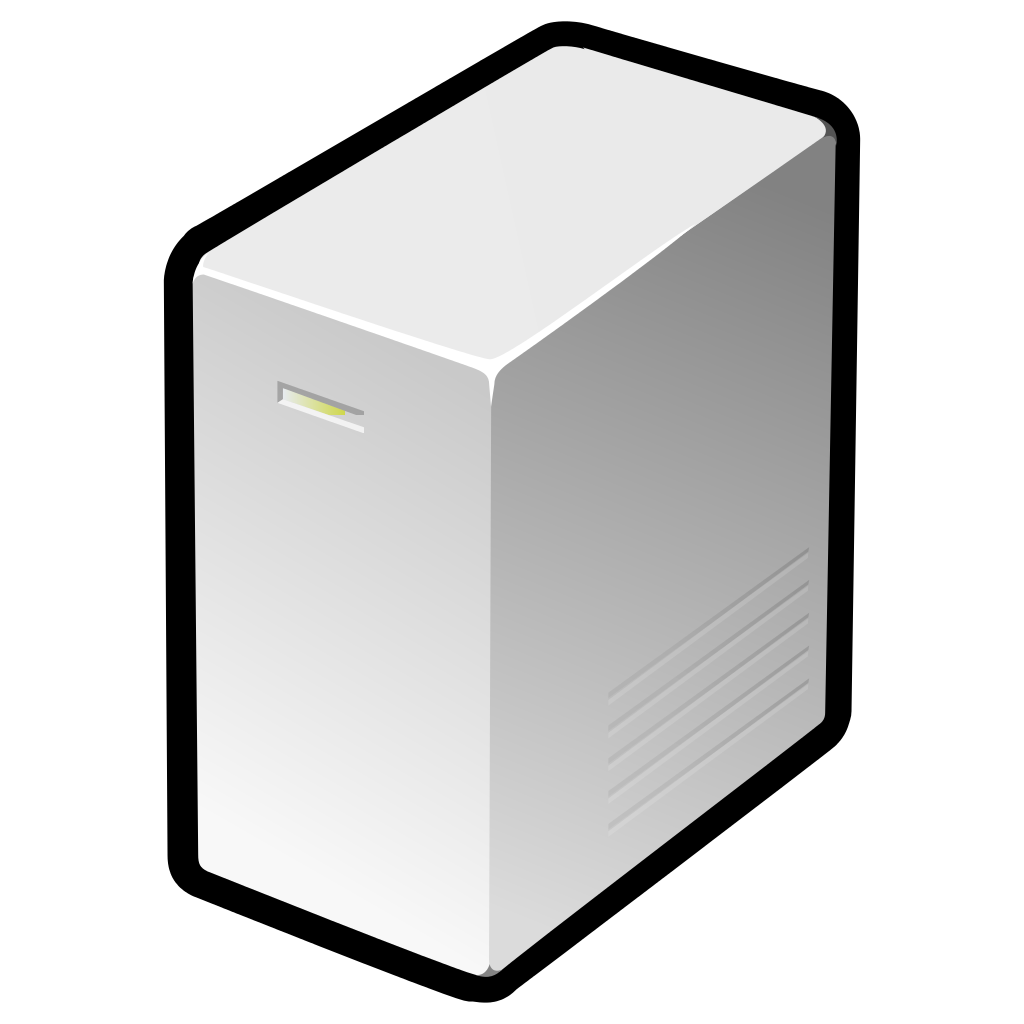 .COM 
(Verisign)
Registry 
(TLD)
GoDaddy
Registrar
Reseller
CloudFlare
Third-Party 
DNS Operator
Delegate
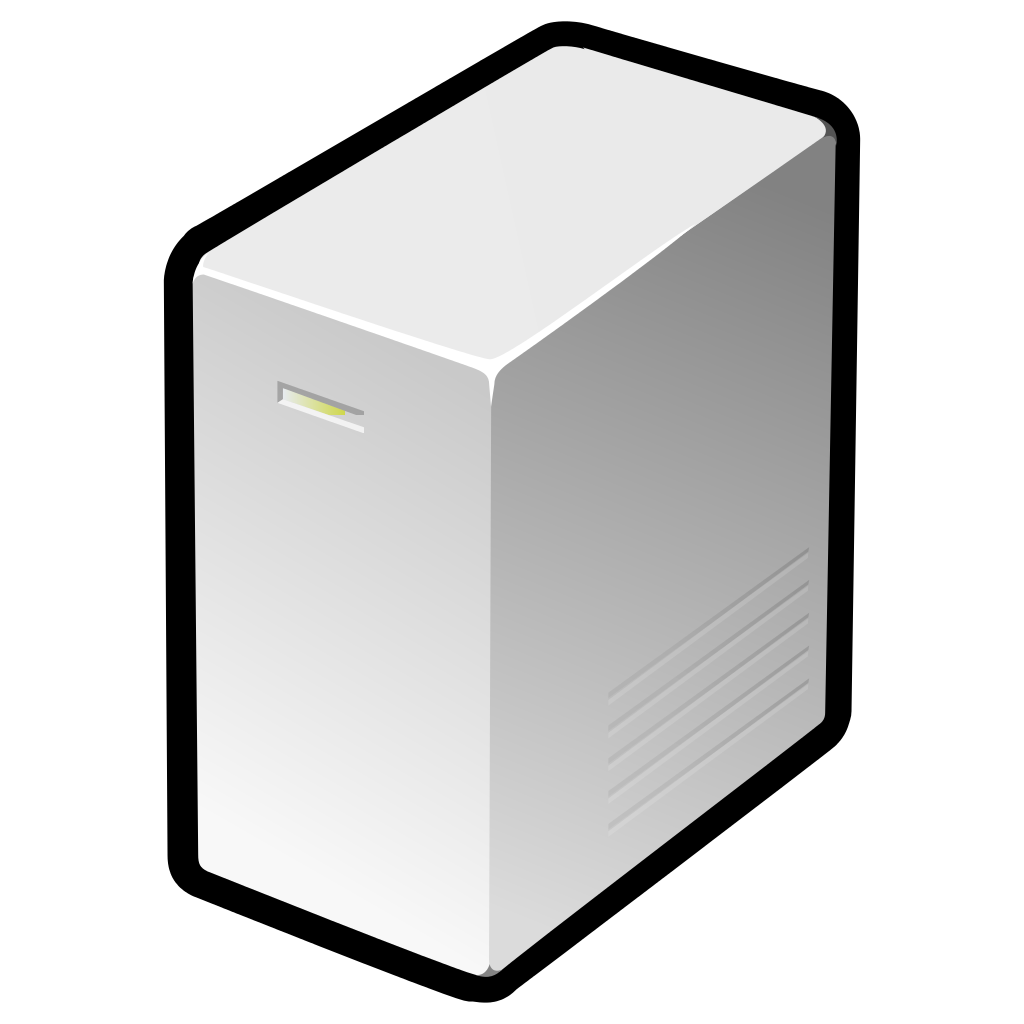 .COM 
(Verisign)
Registry 
(TLD)
ASCIO
Registrar
Antagonist
Buy
Reseller
example.com
DS Record
[Speaker Notes: Now you bought a domain from a reseller.
Reseller is a company sells a domain but doesn’t have an authority to write into a database,
So what they do is to partner with a registrar that does.

So, when you’re using third party DNS Operator, Cloudflare generate the DS record, you copy it, hand it to reseller, and it contacts to registrar to pass it to the registry.

Okay. Such a simple process, what could possibly go wrong?

As you can tell, you saw that registrar plays a critical role for deploying DNSSEC. So let’s see how many registrars support DNSSEC; To do that we purchased a domain name from top 20 registrars covers about 54.3% of .com/.net/.org domains.]
Checking Registrar’s DNSSEC Policy
Registrar Supports 
DS upload?
Registrar
Validates
DS record?
Registrar Supports DNSSEC?
Registrar 
DNS Operator
Owner 
DNS Operator
[Speaker Notes: Now, let me give you the experiment process.

After registering a domain name from a popular registrar,
[1] We first check the registrar DNS operator if they support DNSSEC, 
[2] and we run our own DNS server, and see if they support DNSSEC by allowing us to upload a DS record
[3] and we see if they check the validity of uploaded DS record.
If I happen to give them an incorrect DS record such as having a typo, and they do not check if it is matched with DNSKEY and simply forward it to the registry, then my domain will have a broken chain of trust.

If the registrar where you buy a domain doesn’t support these two steps, you can not deploy DNSSEC.

So your domain will be inaccessible

Let’s see the result]
Popular Registrar’s DNSSEC Policy
Registrar Supports 
DS upload?
Registrar
Validates
DS record?
3/20
Registrar Supports DNSSEC?
Some nameservers don’t support DNSSEC
[Speaker Notes: <click>
Due to the time limitation let me quickly overview the result.
<click>
First, we found that only 3 registrars out of 20 support DNSSEC on their name servers, which is not good; even Google doesn’t support DNSSEC on their name server

Then how about DS record upload?]
Anecdotal Examples
Experiment
Result
[1] They removed a DNSSEC menu
We saw the DNSKEY deployed (but not DS records) so asked why you don’t upload DS records.
[2] “Most people do not understand DNS, so imagine the white faces when I mention DNSSEC”
We asked a registrar to upload a DS record by email from the different email address than the one that registered
It was installed successfully
It was installed on someone else’s domain due to a mistake by the customer service agent
We asked a registrar to upload a DS record to our domain via web live chat
[Speaker Notes: Let me give you some anecdotal examples we experienced during our experiment]
Details of the Last Example
3:45:32 PM tijay hg-dnssec.com 3600 IN DS 2371 13 2 129f34c04ac58ece5218b9894148304a736a63757f58ff0cddd9b8df4989
3:56:05 PM Jeniffer S Awesome! one moment
3:56:09 PM Jeniffer S I have now save the request information! Manage DNSSEC paananenmusic.com Record added successfully. It can take 4-8 hours for DNS to propagate
3:57:19 PM tijay paananenmusic.com?
3:57:28 PM tijay my domain is hg-dnssec.com?
3:58:41 PM Jeniffer S I apologize, you are right, silly me, one moment
[Speaker Notes: This is a real chat log of the last example
[click]
So basically the agent put the DS record to someone else’s domain.

As soon as I received this message, I went to paananenmusic.com and found that it was totally screwed. When tried DNS lookup using DNSSEC resolver, the DNS response was SERVFAIL

So this example shows that manually sending a ds record is error-prone.]
Popular Registrar’s DNSSEC Policy
Registrar Supports 
DS upload?
Registrar
Validates
DS record?
—
3/20
—
Registrar Supports DNSSEC?
—
—
—
—
11/20
—
—
[Speaker Notes: But when we used our own DNSserver, interestingly we found that 11 registrars allowed us to upload a DS record using webform or asked us to send an email with DS record.

There are two things you might want to remember;
Majority of them only support DNSSEC when you manage all DNS record by yourself. 
And it is a manual process to upload a DS record, which is very error prone.]
Popular Registrar’s DNSSEC Policy
Registrar Supports 
DS upload?
Registrar
Validates
DS record?
—
3/20
—
Registrar Supports DNSSEC?
—
—
—
—
11/20
—
—
2/20
[Speaker Notes: We also found that only 2 of them actually check whether the uploaded DS record is correct or not.]
Summary: Registrar’s DNSSEC Support
Why are DNSSEC support of registrars so rare?
[Speaker Notes: So here’s the summary. If you buy a domain from the 9 registrars, you CAN’T deploy DNSSEC

Which most people don’t, most of the time you can’t deploy DNSSEC
11/20 allow you to do it;
Only few registrar support DNSSEC.
For example, only 2.5 registrars support DNSSEC on their name servers and 11 registrar allow us to upload a ds record.

Then, what does this mean to you?
[click]

From the experiment, we found that registrar has the key role to deploy DNSSEC but somehow they didn’t support it very well. 
Then you may have another question; why are DNSSEC support of registrars so rare?]
Who Manages vs. Who Uses DNSSEC
.COM 
(Verisign)
I need to manage all DNSSEC records for example.com
GoDaddy
(Registrar)
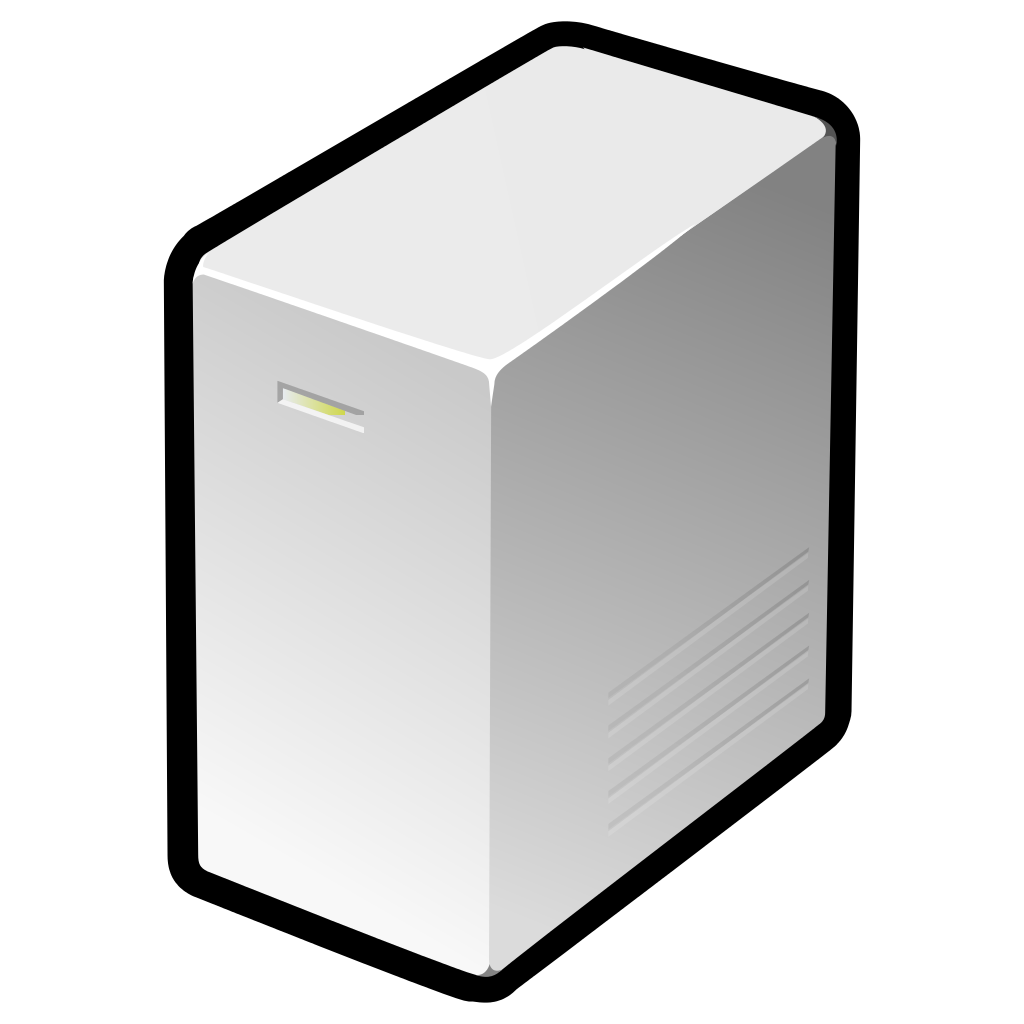 example.com
I want to provide DNS records
 in a secure manner
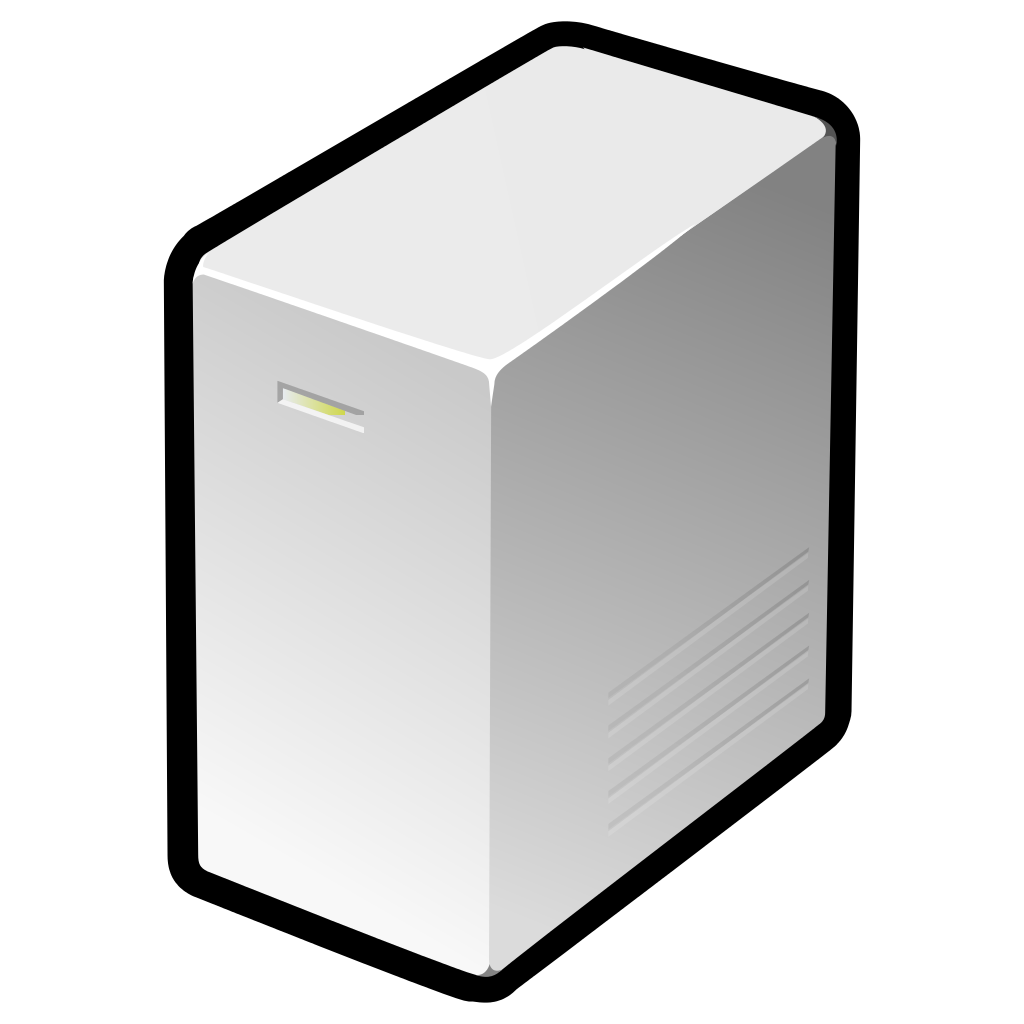 DS Record
[Speaker Notes: To understand that, let’s go back to see how DNS server often to be deployed.

Let’s say you’re the owner of example.com
you want to provide the DNS record in a secure manner using DNSSEC to protect your customers and I also want to get the address from your server in a secure manner.
If you manage your server and what you need to do is to deploy DNSSEC on your server and ask your registrar to upload a DS record to the registry.

But if your domain name is managed by a registrar, <click> then your registrar needs to manage all the DNSSEC relevant records, which they feel reluctant to do.

You might say that registrars already provide a nameserver for free for their customers; so what’s the big difference between DNS and DNSSEC in terms of operation?]
Cost of Managements
Operational cost of DNSSEC is higher than that of DNS
Operational Cost
*DNSSEC and Its Potential for DDoS Attacks (IMC’14)
[Speaker Notes: operational cost for DNSSEC is higher than plain DNS.



Okay, now we know registrars feel reluctant to deploy DNSSEC. 
Then how can we encourage registrars to deploy DNSSEC?



NSEC (Non existence Record)
NXDOMAIN]
Case Study: Registrar’s Policy
Registrars DO NOT need to manage DNS records at all
Registrars manage 
all DNS records
[Speaker Notes: Actually we already saw that how operational cost impacts on their policy.

We saw that there are only 2.5 registrars support DNSSEC on their name server, but only 1.5 of them support it for free.
But we also found that 11 of them allow the owners to upload a DS record if owners use their own nameserver.

We believe that this is the reason why they have two different policies

Okay, then how can we encourage registrars to deploy DNSSEC?]
Scanning All Domains
[Speaker Notes: To see that, we analyzed the DNSSEC deployment ratio for each registrars using the same dataset we used.
But as you already saw, most of them has very low deployment rate;

However, we happened to notice that these two country-level TLDs have the highest fraction of DNSSEC domains, which can give us some clues for the answer.]
Case Study: Financial Incentives
Financial gain is a huge incentive for deploying DNSSEC
Financial Incentive
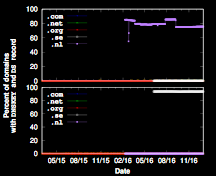 .nl measurement begins here
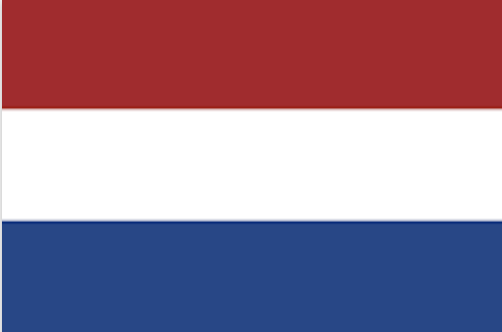 KPN
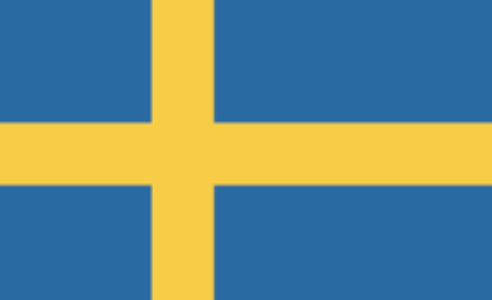 .se measurement begins here
Loopia
to certain domains
Registrars do not deploy DNSSEC 
Unless there is an incentive
[Speaker Notes: We found that Dutch and Swedish registry gives a financial incentive to their registrar when they enable DNSSEC for the domains that they manage.
For example, a registrar in Netherland receives 30 cents discount every year for each .nl domain if it is correctly DNSSEC signed. So the percentage of domains with DNSKEY for these two domains is nearly 50%.

This graph shows the percent of domains with DNSKEY and DS record managed by each registrar.
<click>
First, KPN which is a dutch registrar, so customers can buy .com, .net, .org, .se, nl domains from KPN, but 

we can see that they deployed DNSSEC very well for the .nl domain they manage. 
Also Loopia, Swedish Registrar, they also deployed DNSSEC for .se domains very well that they manage. 

So, you might think that Financial gain is a huge incentive for deploying DNSSEC;

Then how about other second level domains that they manage?
I think you can guess;

We found that they do not upload a DS record at all for other domains even  though they generate DNSKEY and signatures for all domains that they manage.

Clearly, they have the infrastructure to be able to support DNSSEC, and they do it really well for one domain, but they just decided not to support DNSSEC for other domains.

So, financial gain is a huge incentive for deploying DNSSEC, but they do not deploy DNSSEC if there is no incentives.

Hence, financial incentive couldn’t be a fundamental solution for greater adoption of DNSSEC
 unless all registries give some financial incentive to the registrar.]
DNSSEC Resolvers
Correct Deployment
for Resolvers
DO Bit
DNSSEC OK bit in the header
Validation
(2) Validate DNSSEC Records
Measuring DNS resolver
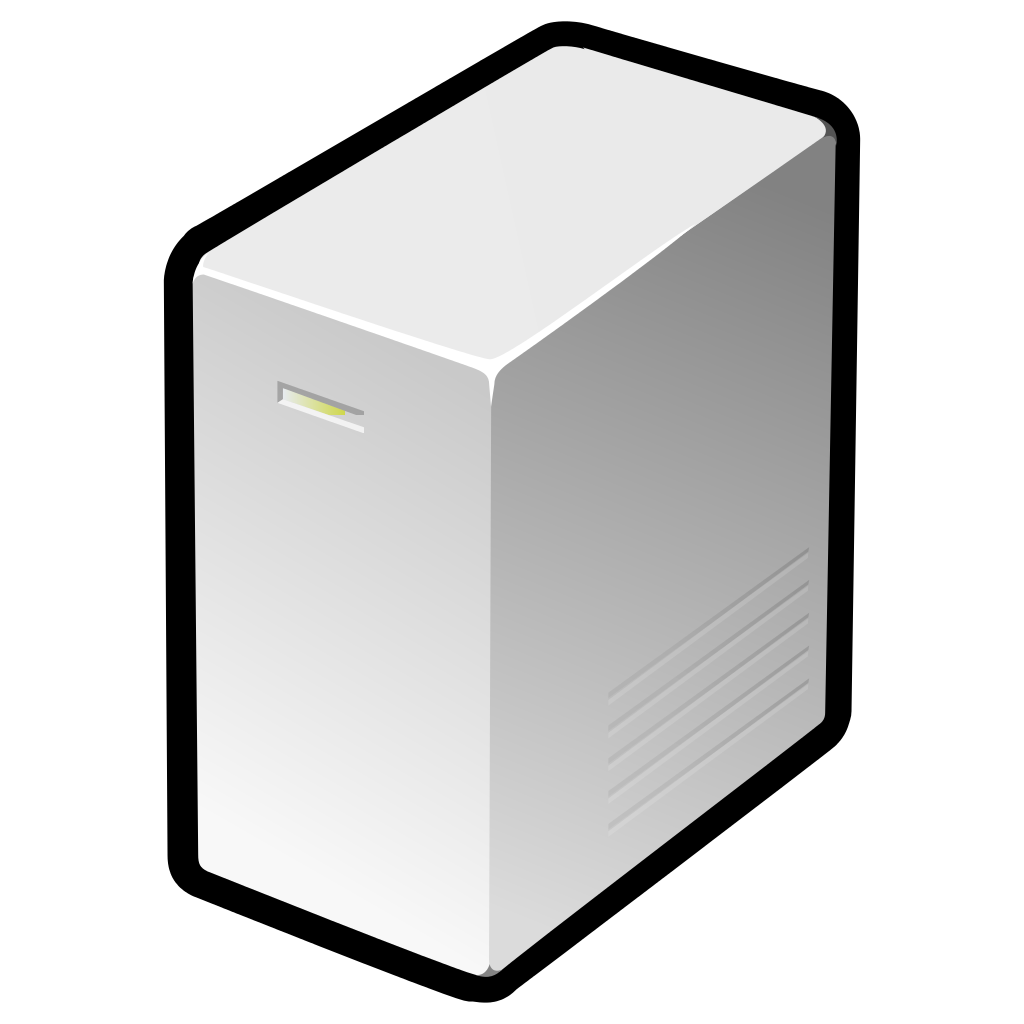 DNS Resolver
Ads
Client
Measurement
Node
Authoritative DNS Server
Comcast Network
No Control over the node
Not Reproducible
[Speaker Notes: At first glance, measuring resolver seems trivial.
Let’s say a DNS resolver in Comcast network.
You could think it is easy, as what you need to do is just sending DNS request to the resolver.
However, it won’t working. As most of resolvers will respond only to local clients (e.g., ISP’s one)

One way that commonly been used, you put some Google ADs that causes the client browse the website and make a DNS request.
The problem is that you have (1) no control over the client, (2) it’s not repeatable,]
Hola Unblocker
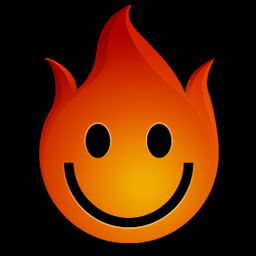 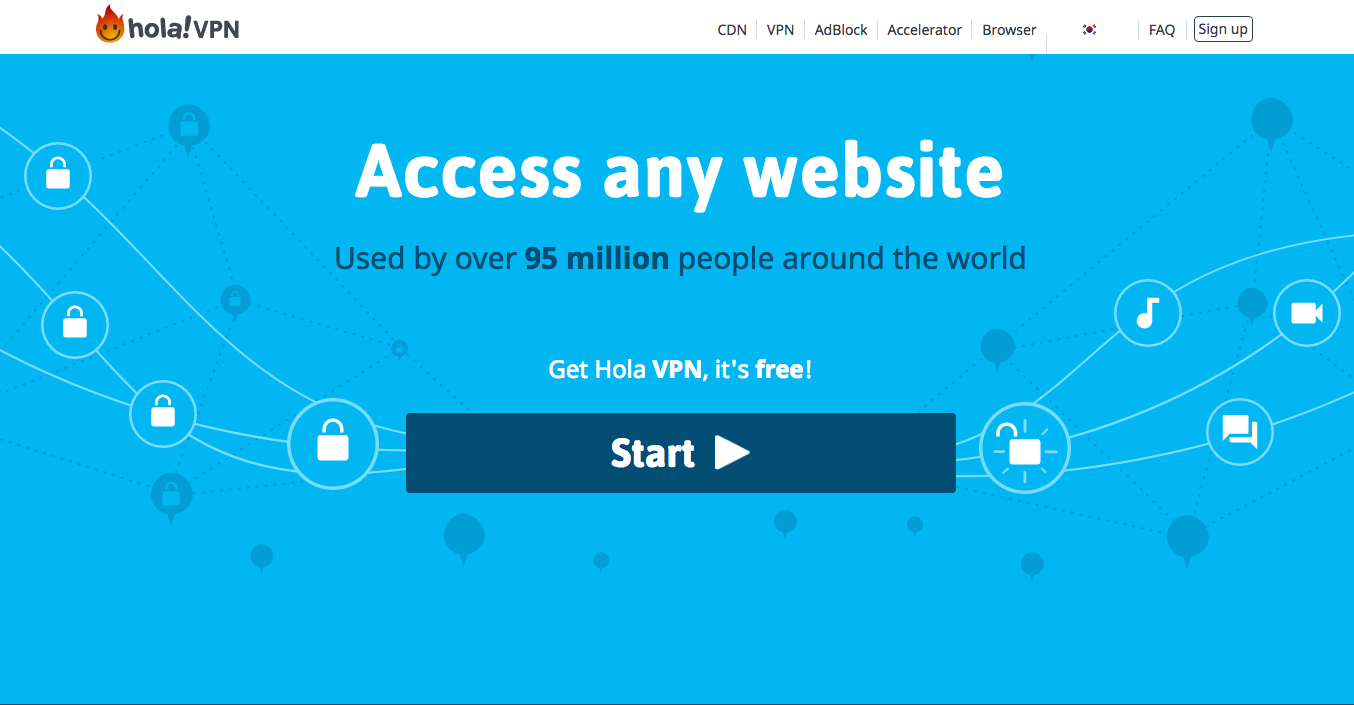 [Speaker Notes: Proxy/VPN software that allow users to route traffic via over a large number of proxies
Geo unblocking


how many guys ever used hola?
this folks knows a great way to see US tv if they’re in UK
what it is, it is web browser plugin let your traffic though their servers over the globe

hola said that over 91 million people use it
most of people don’t know this.
you have two options to use hola ,
you can either pay 5 months, or you can use it free but allow other people to tunnel traffic through yourself.]
Luminati
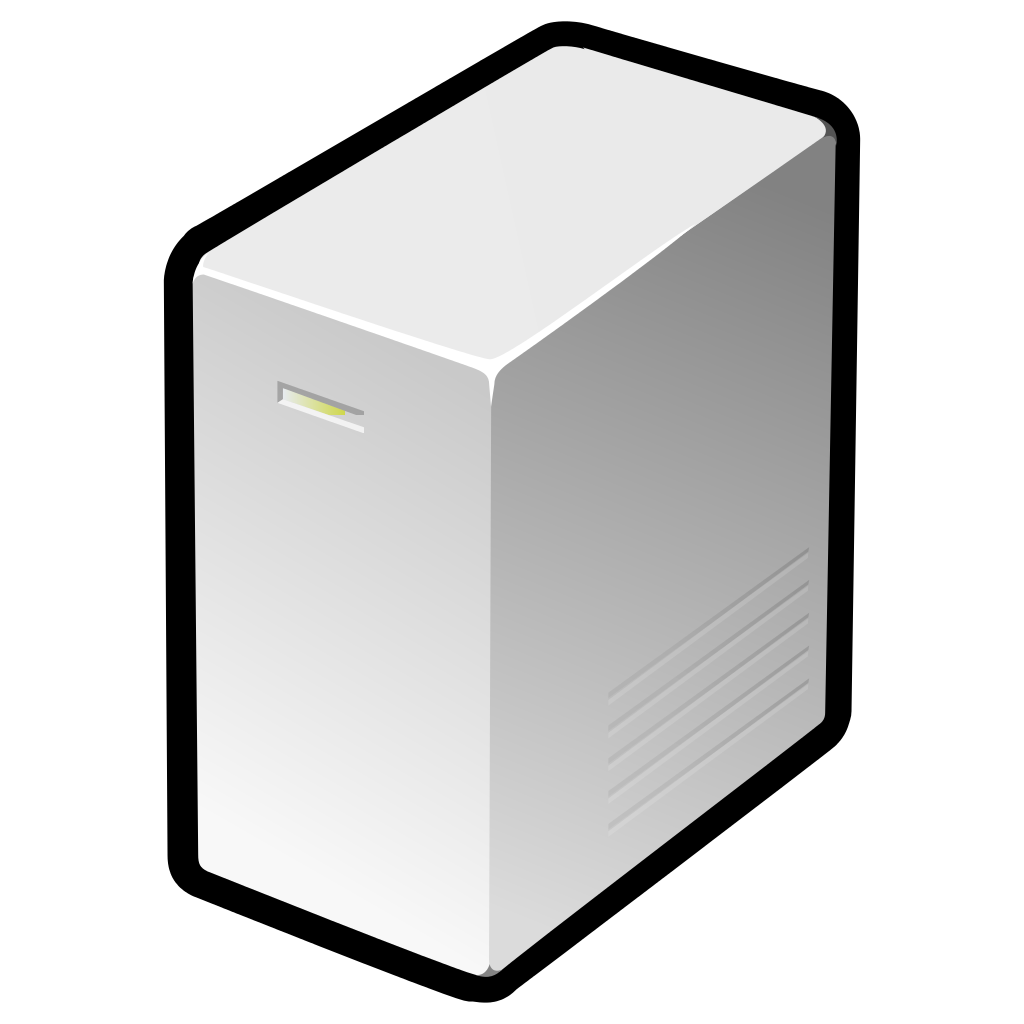 Local DNS
Resolver
Authoritative DNS Server
Deutsche Telekom
AT&T
Rogers
Verizon
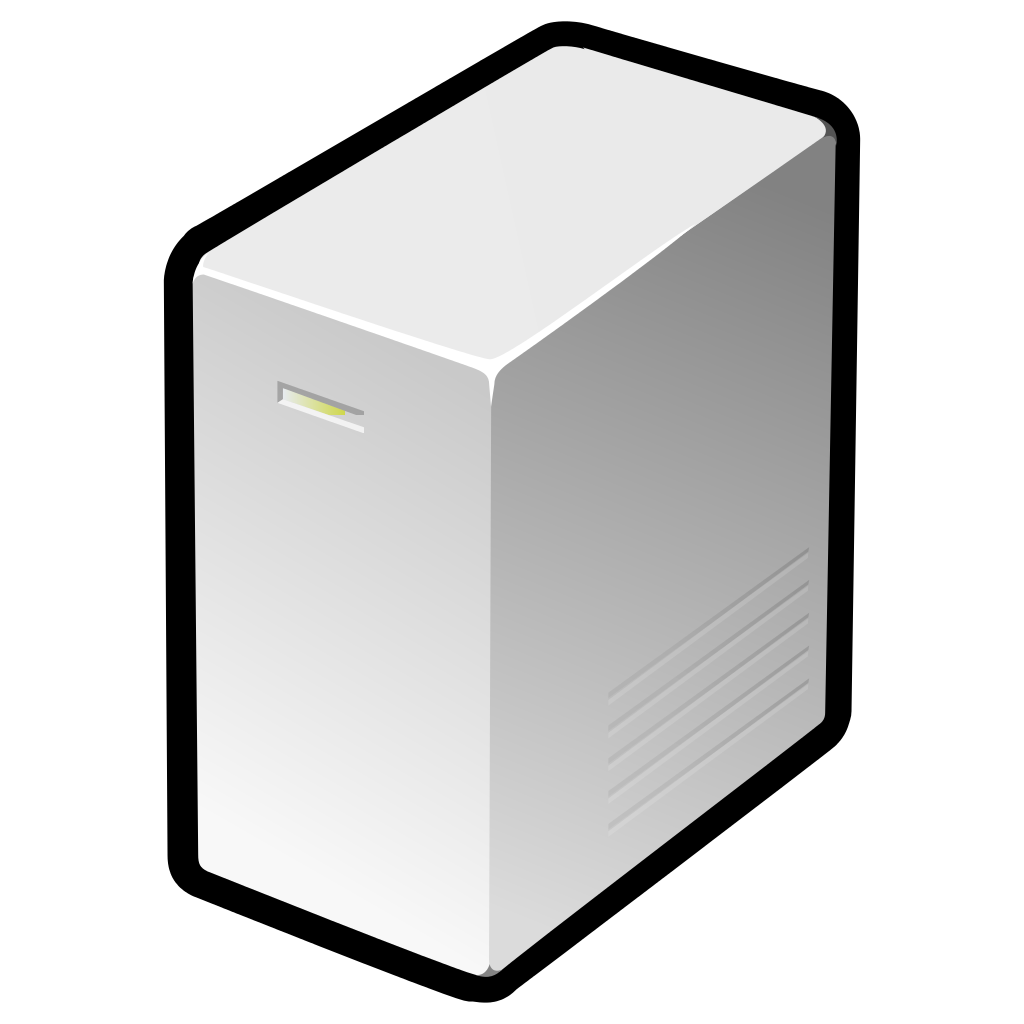 Measurement
Node
Residential
Proxy
Node
Comcast
Control over the node
Reproducible
Scales
[Speaker Notes: Luminati is basically VPN/Proxy network. 
But one of the cool things is that (1) the proxy node is not a server, but residential user around the world, and (2) we can send them an HTTP request, which means that we can make them send a DNS request.
(3) and also, there are 20 M residential nodes around the world

We have control over the node, we can send multiple request on the same exit node.]
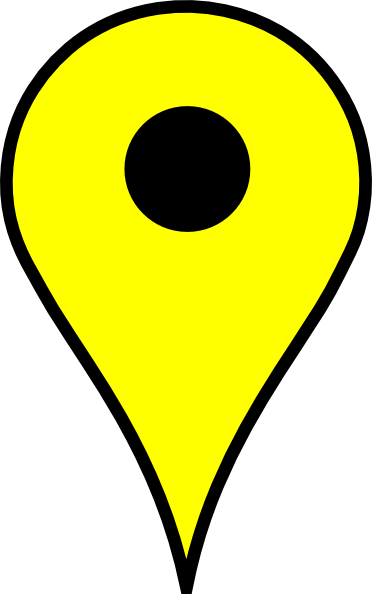 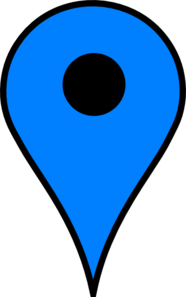 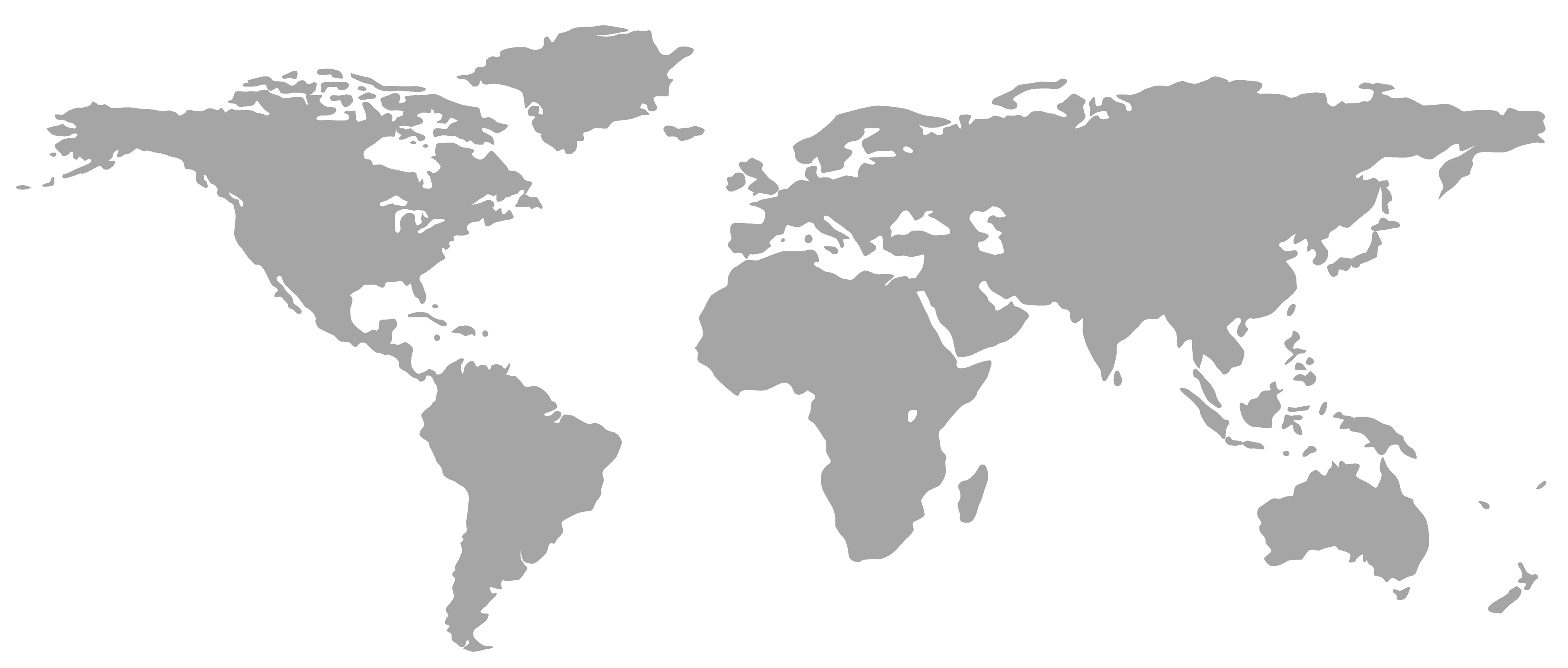 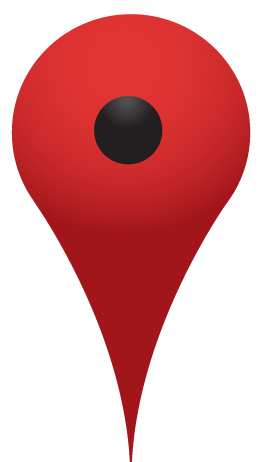 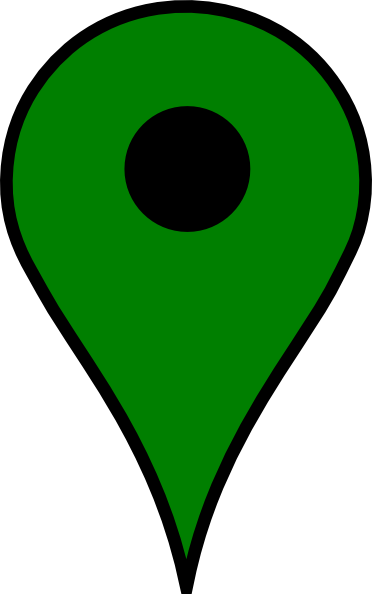 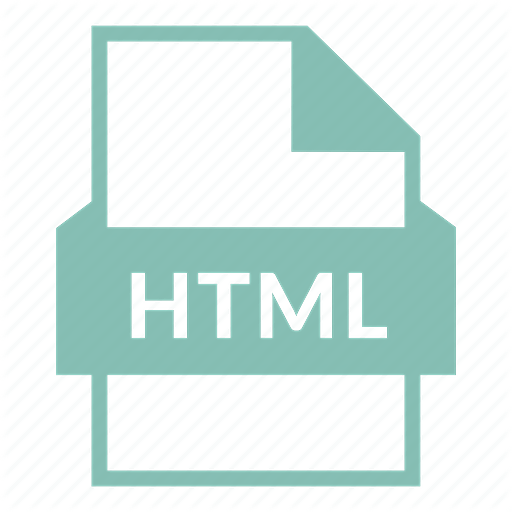 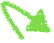 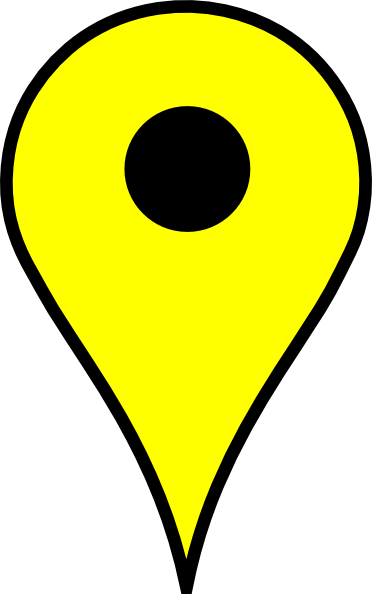 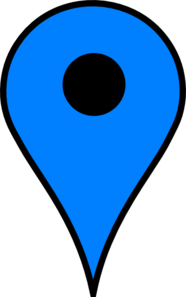 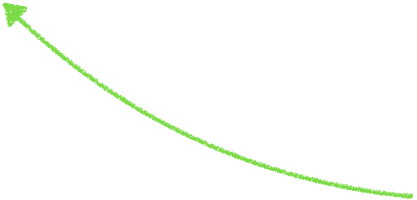 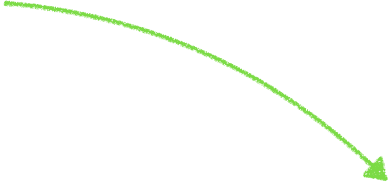 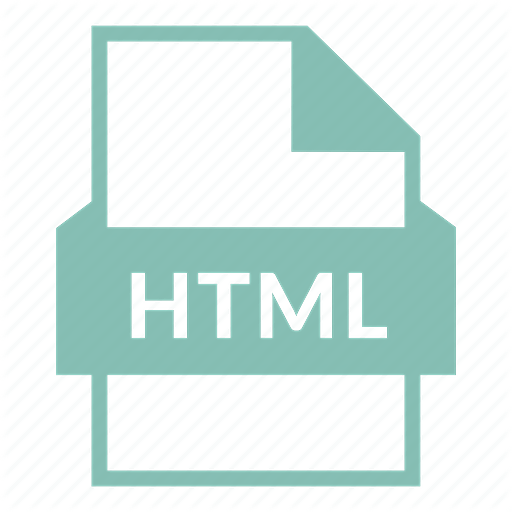 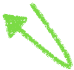 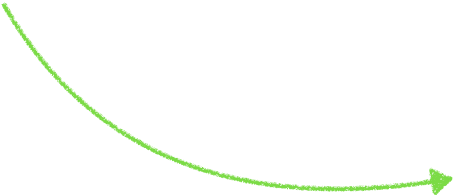 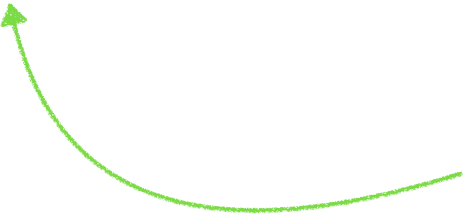 Get bostonglobe.com
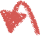 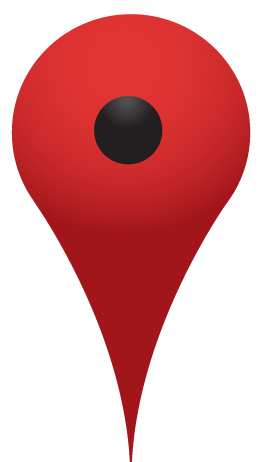 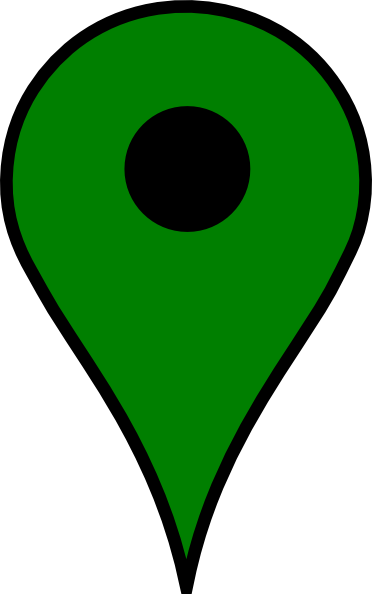 HTTP
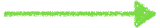 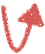 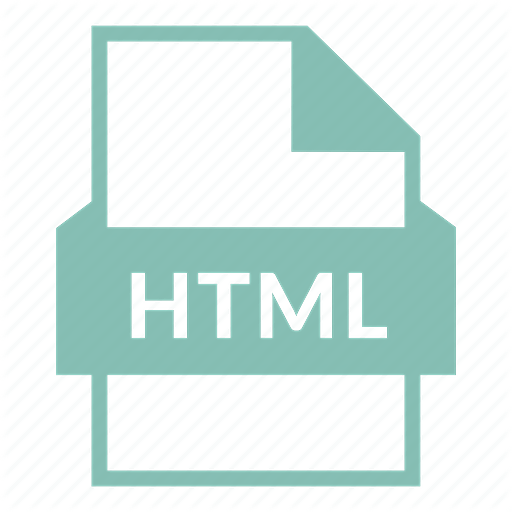 DNS
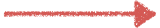 Luminati
Local DNS
Resolver
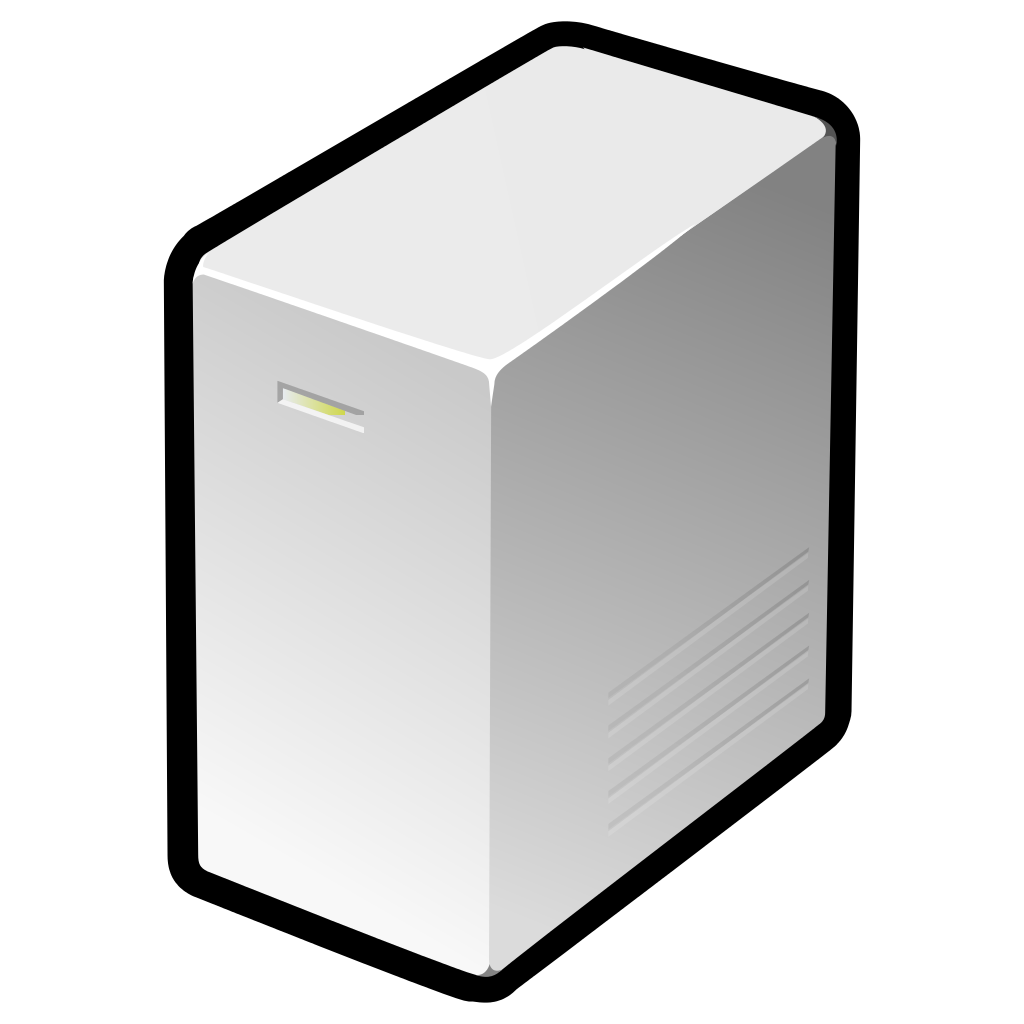 Measurement
Node
Residential
Authoritative DNS Server
Node
Comcast
Control over the node
Reproducible
Scales
Methodology
A records
A records
w/ DO bit
RRSIG
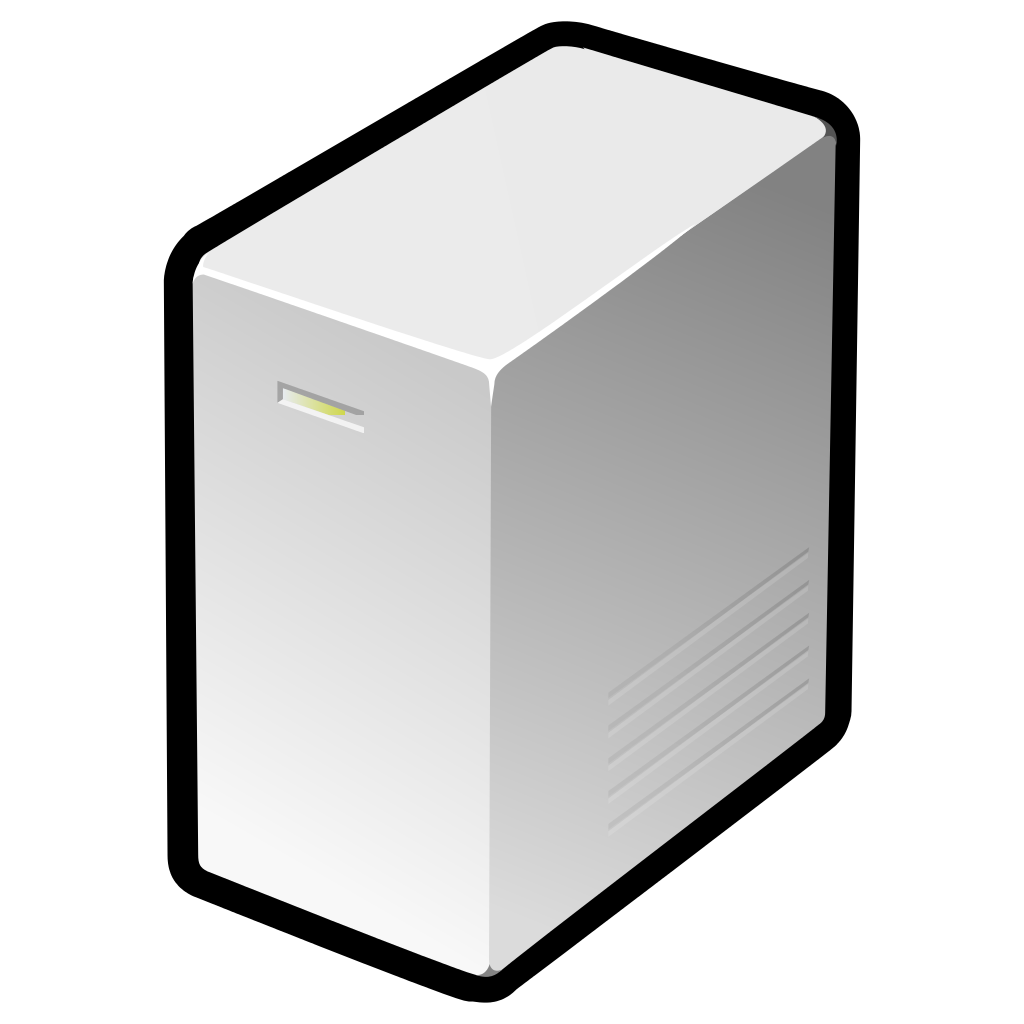 Authoritative DNS Server
(Our testbed)
Local DNS
Resolver
+ 8 other scenarios of incorrect DNSSEC records
[Speaker Notes: In this experiment, our focus is measuring local DNS resolver.
We deliberately returns a busted signature to see if a resolver does not check the validity.]
Resolvers w/ DO Bit
DO Bit
4,427 resolvers
83% of them are DO-bit enabled
Validation
[Speaker Notes: We measured 55 thousands resolvers from 400 thousands nodes in 8,842 ASes.
For statistical significance, we only consider those resolvers where we were able to measure from at least 10 different exit nodes, which leaves us 4 thousands resolvers.

Of those 4 thousands resolvers,  we found 82% DO bit enabled, which seems really promising.]
Resolvers w/ DO Bit
Time Warner Cable Internet
Rogers Cable Communications
DO Bit
4,427 resolvers
83% of them are DO-bit enabled
3,635 (82%) fail to validate DNSSEC records
Validation
543 (12.2%) correctly validate DNSSEC records
Comcast
Google
[Speaker Notes: Now, let’s what fraction of them actually validate the response.
Recall that we’re sending back with busted response.

We found that 82% of them not properly validate the response. 
What that means is 82% of resolver takes overhead for DNSSEC records, which is much bigger than DNS record but throw it on the ground.]
Open Resolver Tests
[Speaker Notes: =======
Strangely, when we send a DNS request to GreenTeamDNS, our DNS server observes two queries from different resolver IPs: 
one from GreenTeamDNS without the DO bit, and the other Google with the DO bit (suggesting that they outsource lookups to Google). However, even though Google is known to return a SERVFAIL for the domains with invalid DNSSEC records, the request ultimately succeeds and we (incorrectly) receive a response.]